Exploring the Expanding Boundaries of ‘Public Legal Information’ for Free Access
Philip Chung, Andrew Mowbray and Graham Greenleaf
AustLII Co-Directors and Senior Researcher
AustLII is a joint facility of UNSW and UTS Faculties of Law

Law via Internet Conference, 25-27 September 2024, Limassol, Cyprus
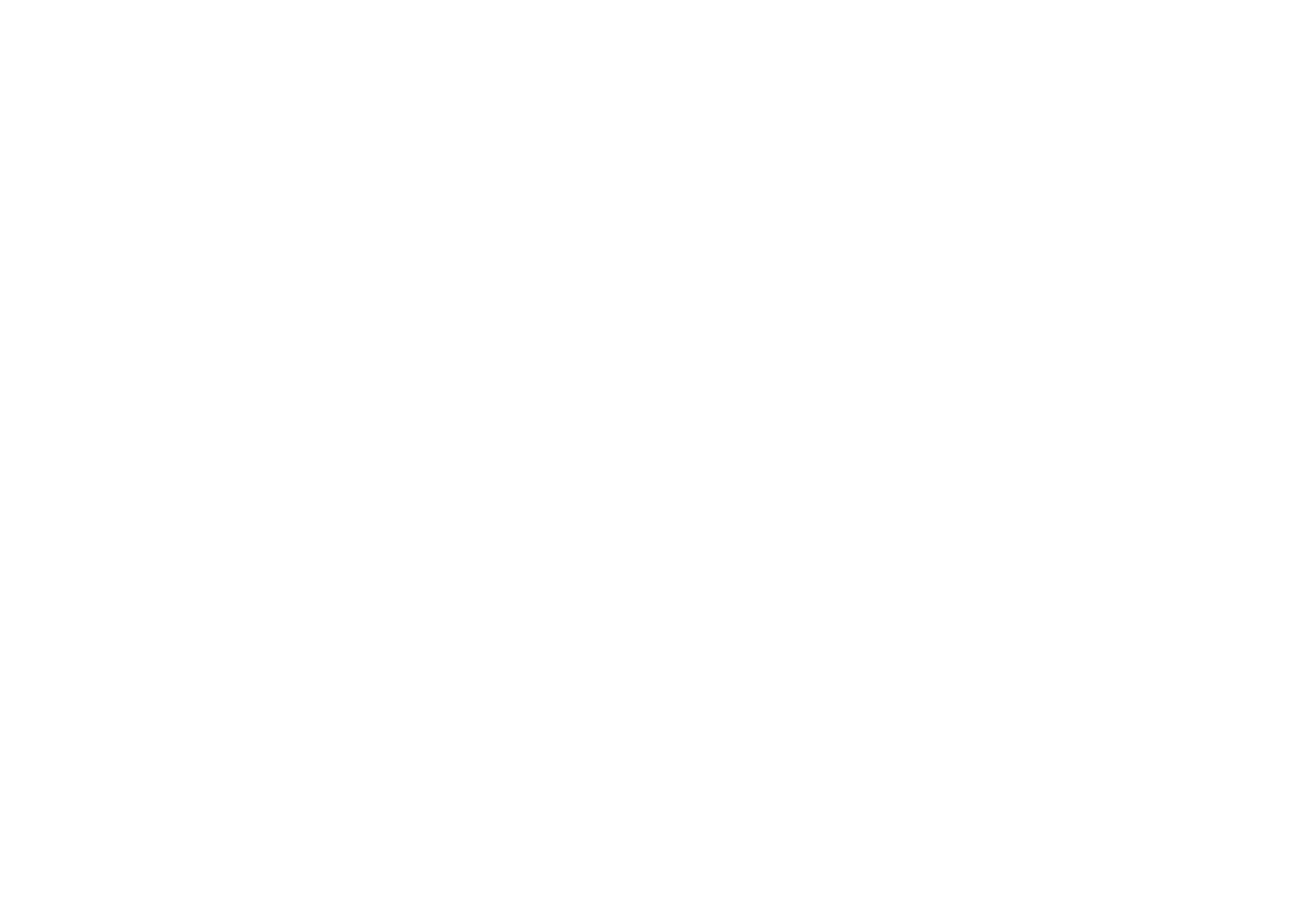 Introduction
Evolving Public Legal Information
Over recent decades, 'public legal information' has expanded beyond primary legal sources
Now includes secondary sources and other documents from public bodies essential for transparency and governance
The Free Access to Law Movement (FALM) and Legal Information Institutes (LIIs) have broadened access
The Free Access to Law Movement (FALM)
Defining ‘Public Legal Information’
‘Public legal information’ means legal information produced by public bodies that have a duty to produce law and make it public. It includes primary sources of law, such as legislation, case law and treaties, as well as various secondary (interpretative) public sources, such as reports on preparatory work and law reform, and resulting from boards of inquiry. It also includes legal documents created as a result of public funding.
Initial Scope of Public Legal Information
Legislation
Treaties
Case Law
Legislation: Acts and regulations
Case Law: Decisions of Superior Courts
Treaties: Bilateral and multilateral international agreements
Early focus of LIIs like AustLII was on making these materials accessible
Primary Legal Materials
Expanding Scope: Secondary Legal Materials
Importance of Secondary Sources
Reflects context and interpretation of primary sources
Examples: scholarly articles, law reform reports
Expansion to include specialised collections eg Indigenous legal materials on AustLII
Expanding Scope: Citations Beyond Primary Sources
Making Non-Primary Sources Citable
Use of neutral citations beyond case law
Examples: Australian Treaty Series (ATS)
Extension of neutral citation standard to other types of sources
Law Reports
Law Journals
Law Reform Reports
Expanding Scope: Historical Depth
Significance of Digitisation
Initial focus on ‘born digital’ resources and the development of a national collection
Role of digitisation in the expansion of historical collections of legal information
Supported by destructive and non-destructive digitisation equipment and processes
Examples from AustLII
Broadening Public Legal Information
Complete Case Files
Royal Commissions
Coronial Inquests
Independent inquiries with legal and policy impact
Investigations into deaths with policy implications
Seminal case documents, providing full legal context
Example 1: Royal Commissions
Importance: Comprehensive legal and public policy analysis 
See: The Australian Royal Commissions and Public Inquiries Library on AustLII
Value for law reform and understanding current legal operations
Recent examples of Australian Royal Commissions:
Defence and Veteran Suicide (2024)
Violence, Abuse, Neglect and Exploitation of People with Disability (2023)
Robodebt Scheme (2023)
Reports of Royal Commissions & Commissions of Inquiry
The Australian Royal Commissions and Public Inquiries Library
The Australian Royal Commissions and Public Inquiries Library supported by ARC LIEF funding. This Library adds to AustLII new databases containing the reports of 3,968 Royal Commissions and Public Inquiries from the Commonwealth and all states and territories, from the mid-nineteenth century. 
The Library includes:
1,728 Documents of the Reports of Royal Commissions
1,185 Documents of the Reports of Boards and Commissions of Public Inquiry
2,655 Documents of the Reports of Parliamentary Select Committees of Public Inquiry
Overall, this project has resulted in the addition to AustLII of 5,568 documents and over 527,000 new pages.
Example 2: Coronial Inquests
Public safety, legal accountability, policy implications
Contribution to legislation development
Government responses and policy impact
Examples of Coronial Inquests:
NSW 2019/2020 Bushfires Coronial Inquiry (2024)
NSW Inquest into the deaths arising from the Lindt Cafe Siege (2017)
NT Inquest into the Death of Azaria Chamberlain (1981)
Findings and Recommendations from Coronial Inquests
The Australian Coronial Law Library
The Australian Coronial Law Library provides an expansive perspective on the coronial function over at least the past twenty years and provides free access to legislation, case law, scholarship and law reform materials relating to coronial law.
This Library project received investment (https://doi.org/10.47486/PS010) from the Australian Research Data Commons (ARDC). 
The Library consists of 67 databases, made up of 14 coronial databases and 53 virtual databases (of related cases, legislation and articles) and includes 24,570 searchable items of which nearly 10,000 are coronial findings, recommendations and responses.
Example 3: Seminal Case Files
Current Justices of the High Court of Australia selected 37 seminal cases for inclusion in the High Court of Australia – Seminal Case Files database
Access to full case files including affidavits, transcripts, submissions, statements of claim, chamber summons
Importance for Australian law and constitutional interpretation
Example:
Commonwealth v Tasmania (C06/1983) (Lead action) (“Tasmanian Dam case”) - Aerial Photograph of the Franklin Area World Heritage Site Signed by Justices of the High Court [1983] HCASCF 69 (1 July 1983)
Complete Case Files of Seminal High Court Cases
Integration of Legal Materials by LIIs
Integration of primary and secondary legal materials into one searchable platform
Cross-sectional search across document types (legislation, reports, case law)
Example: Search for ‘Lindy Chamberlain’ includes case law, law journal articles, Royal Commission reports, and law reform reports
Facilitates better understanding and enhances accessibility of materials by providing richer contextual information
The Value of Integration
LIIs’ Unique Role in Legal Information
Questions
Should an LII be considered as ‘a library of last resort’?
To what extent should LIIs play a preservation role?
Benefits of LIIs
Expertise
Partnerships
Free Access
Expertise in managing large, integrated legal databases
Collaborative partnerships with courts, governments, and educational institutions
Institutions focused on free and effective access to legal information
The Dynamic Nature of Public Legal Information
Continuous Evolution
Expanding the range of accessible legal documents
Potential additions: Standards, historical case law, second reading speeches, Hansard (report of the proceedings of parliament and its committees)
Ongoing efforts to democratise legal knowledge 
Crown Copyright
Authorised law reporting
AustLII Foundation Press and CAUL’s OER initiative
Emerging Technologies and Legal Information
Question
Should these new forms of information be considered as part of the evolving concept of ‘public legal information’?
Implications of AI on Legal Information
RaC Codebases
LLMs for Legal Research
Vector Embeddings
‘Rules as Code’ (RaC) machine consumable representation of legislative and other regulatory instruments
AI language models trained on legal documents
Vectorised databases of legal information
The Future of Public Legal Information
Conclusions
Concept of ‘public legal information’ continues to evolve
Potential role of technology in enhancing accessibility to new forms of legal information
LIIs remain crucial in expanding and democratising access
Thank You
Questions and Comments Welcome